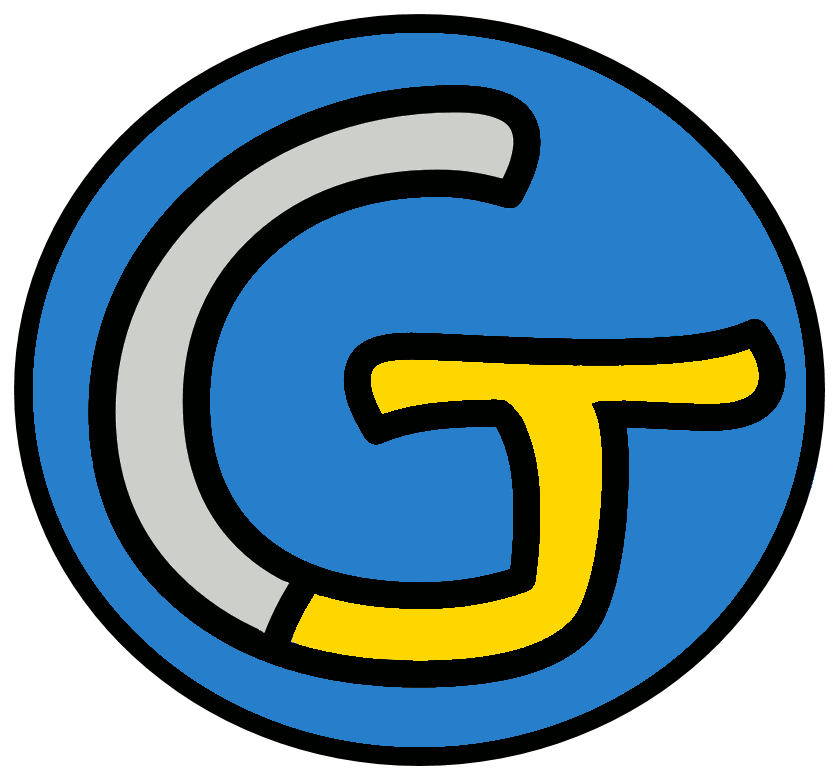 Mathématiques – Calcul mental
Calcul mental CM1
 Évaluation n° 5 (parties 17 à 20)
3
2
1
C’est parti !
a)
Opération 1
220 ÷ 10
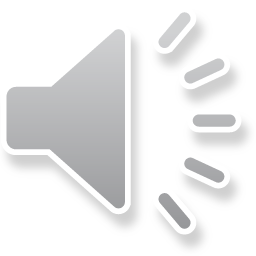 Opération 2
3 100 
÷ 100
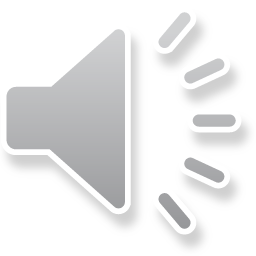 Opération 3
1 800 
÷ 10
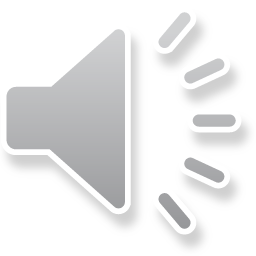 Opération 4
45 000 
÷ 100
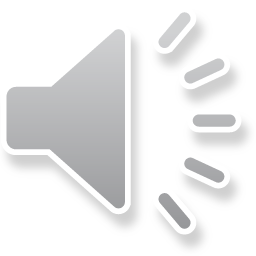 Opération 5
7 560 
÷ 10
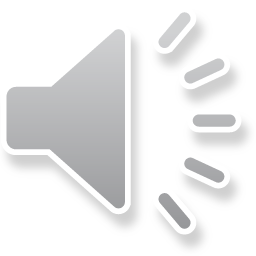 b)
Opération 6
7 x 4
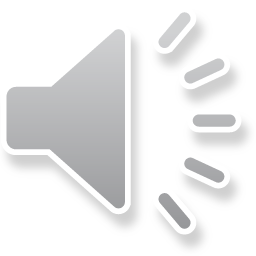 Opération 7
6 x 7
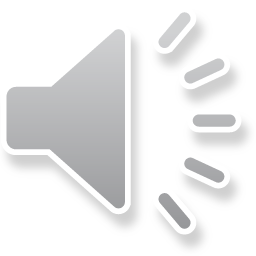 Opération 8
7 x 5
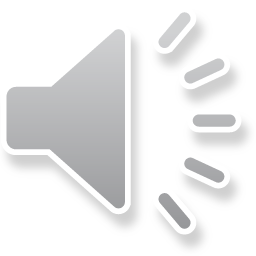 Opération 9
4 x 4
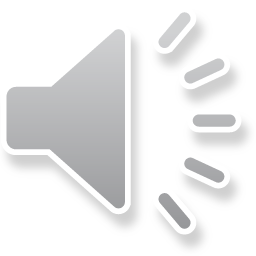 Opération 10
7 x 9
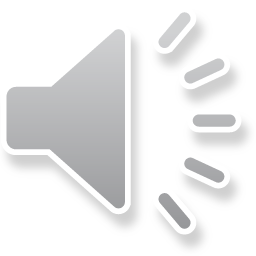 c)
Opération 11
3 + ... 
= 7
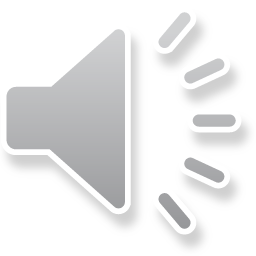 Opération 12
... + 6 
= 12
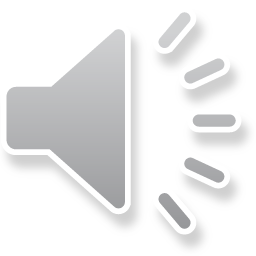 Opération 13
4 + 5
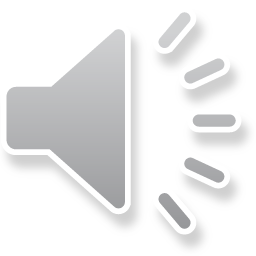 Opération 14
9 + ... 
= 15
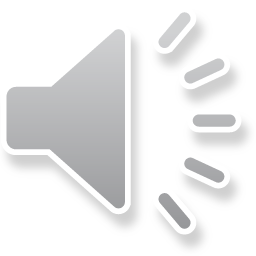 Opération 15
... + 9 
= 16
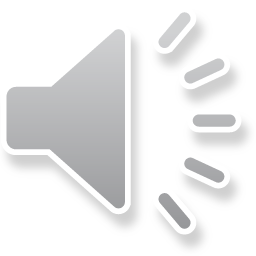 d)
Opération 16
22 x 20
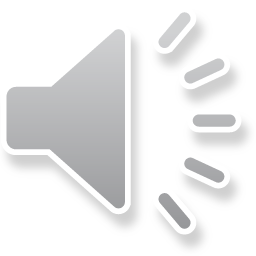 Opération 17
9 x 30
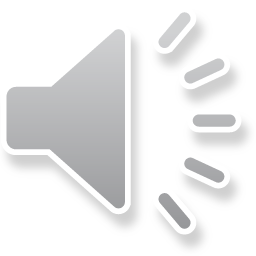 Opération 18
15 x 20
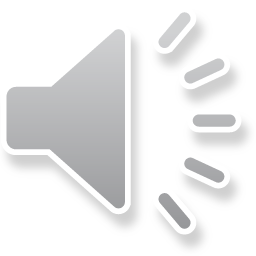 Opération 19
11 x 30
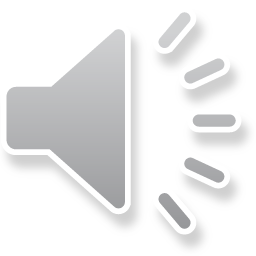 Opération 20
31 x 20
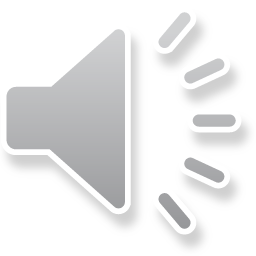